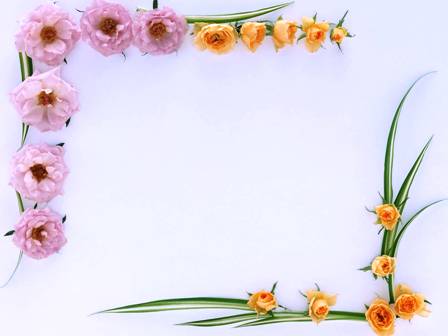 BÀI GIẢNG ĐIỆN TỬMÔN : TOÁN 5
Bài 6 - Tiết 2: 
Cộng, trừ hai phân số khác mẫu
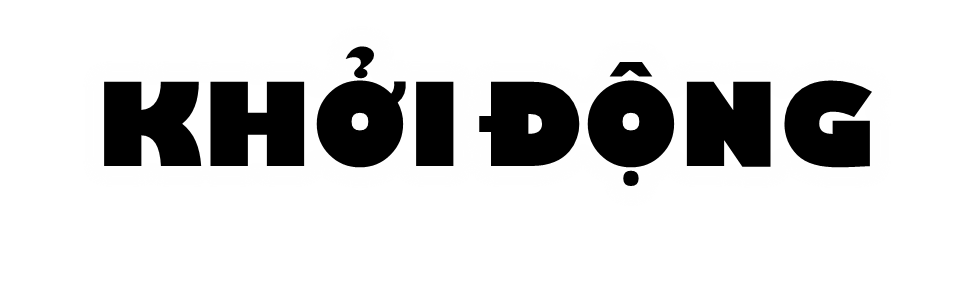 Tính:
+
=
=
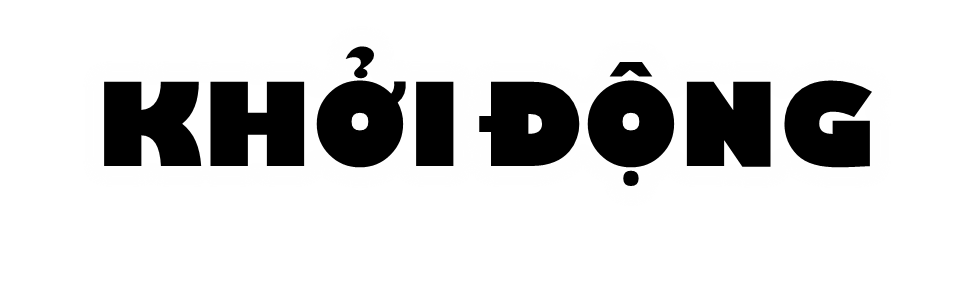 Tính:
-
=
=
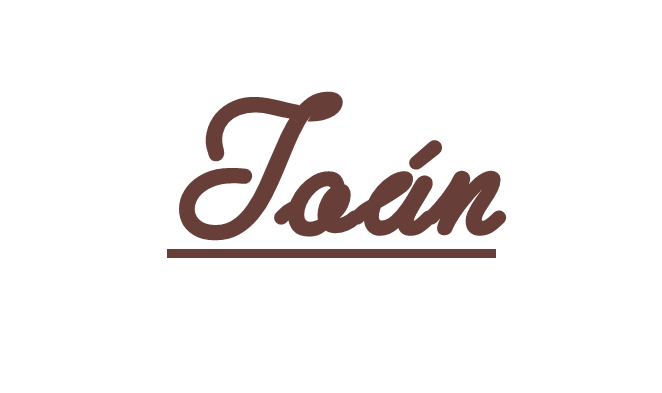 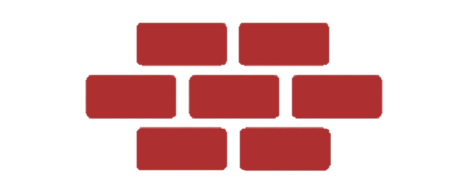 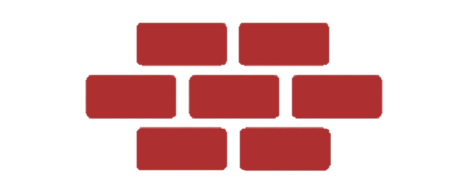 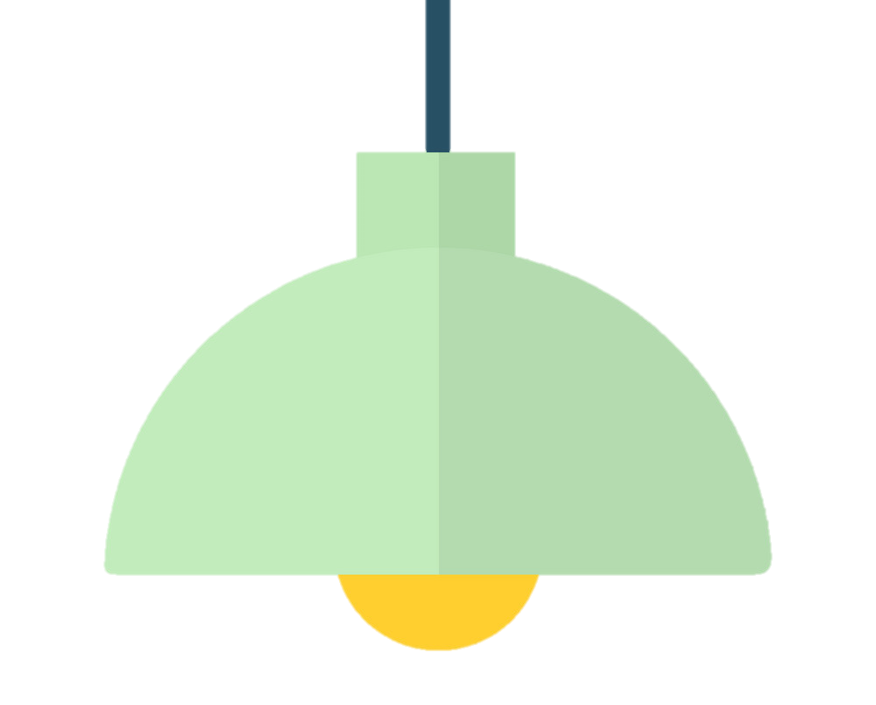 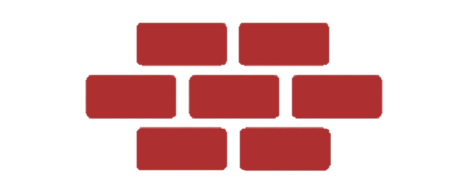 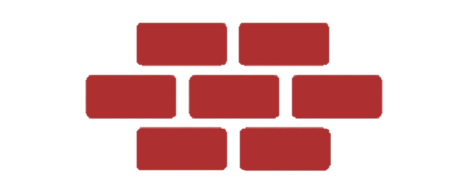 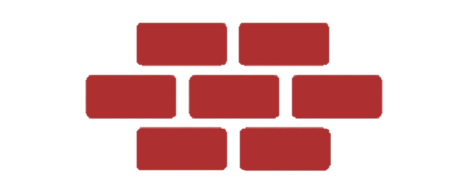 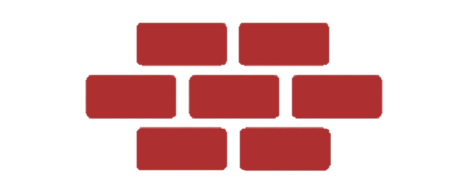 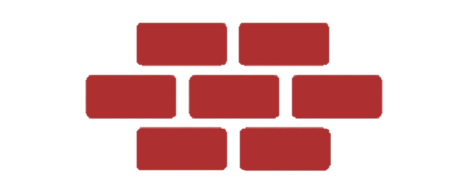 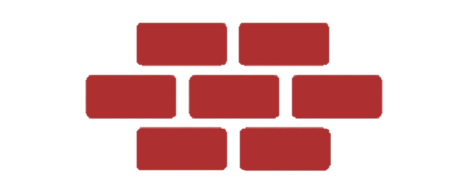 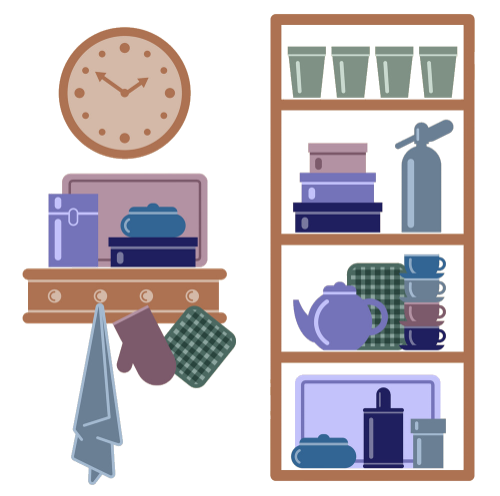 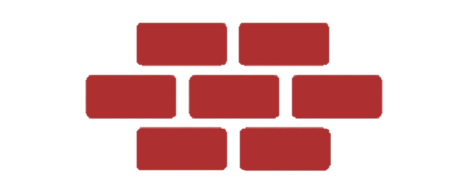 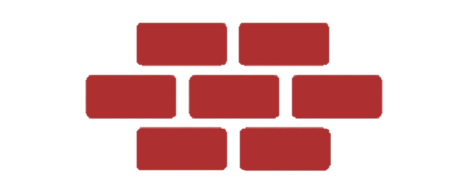 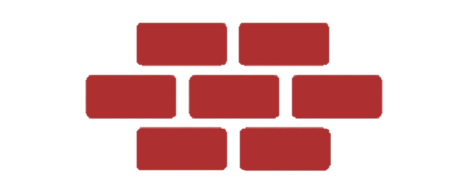 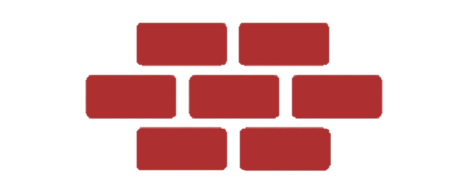 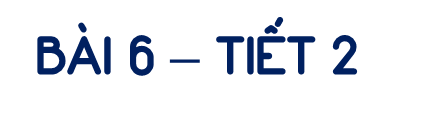 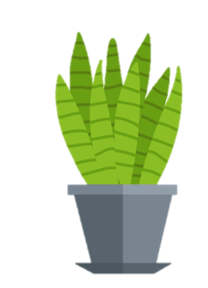 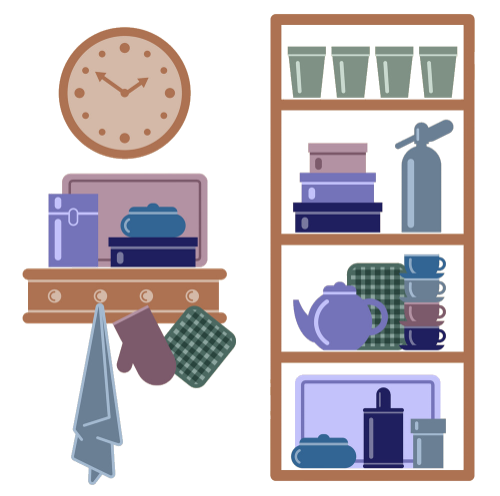 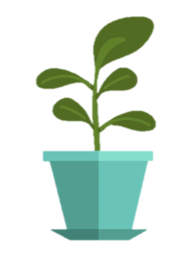 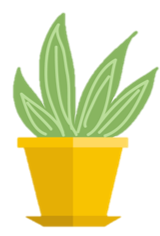 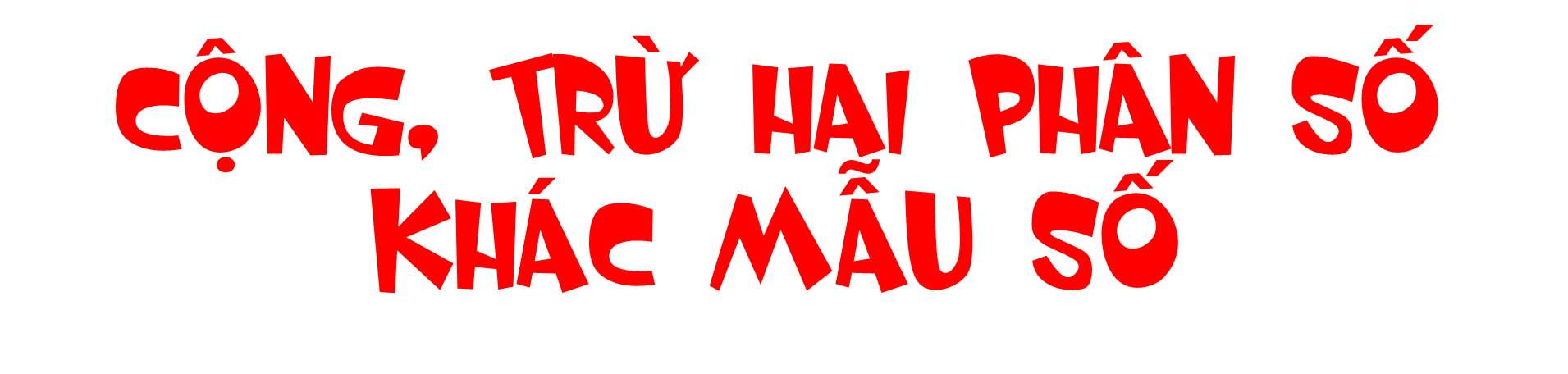 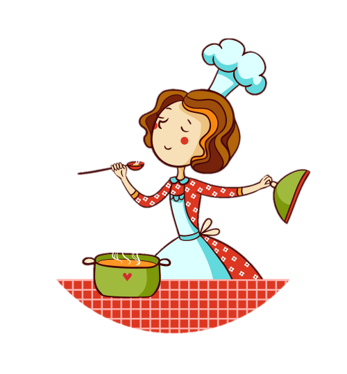 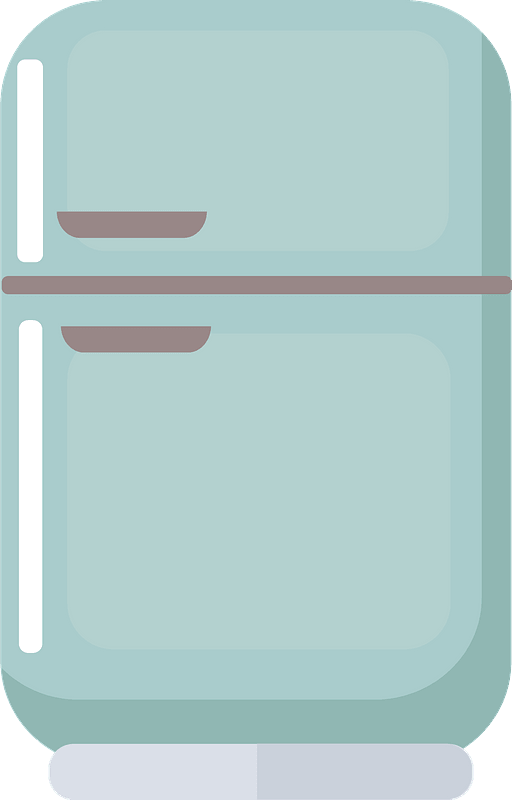 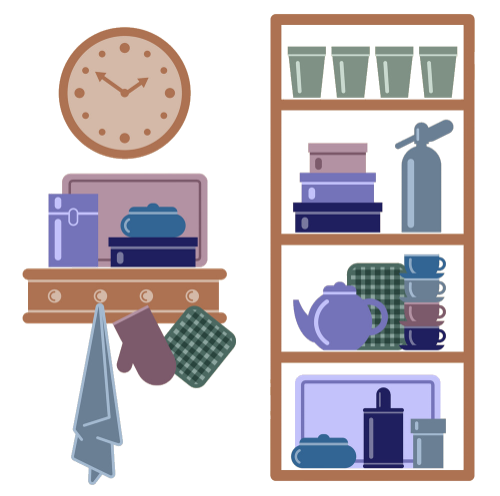 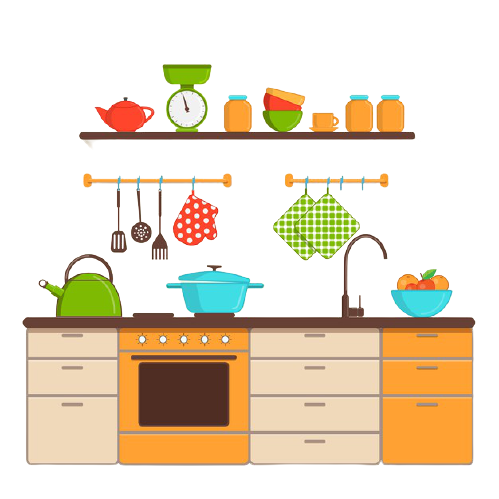 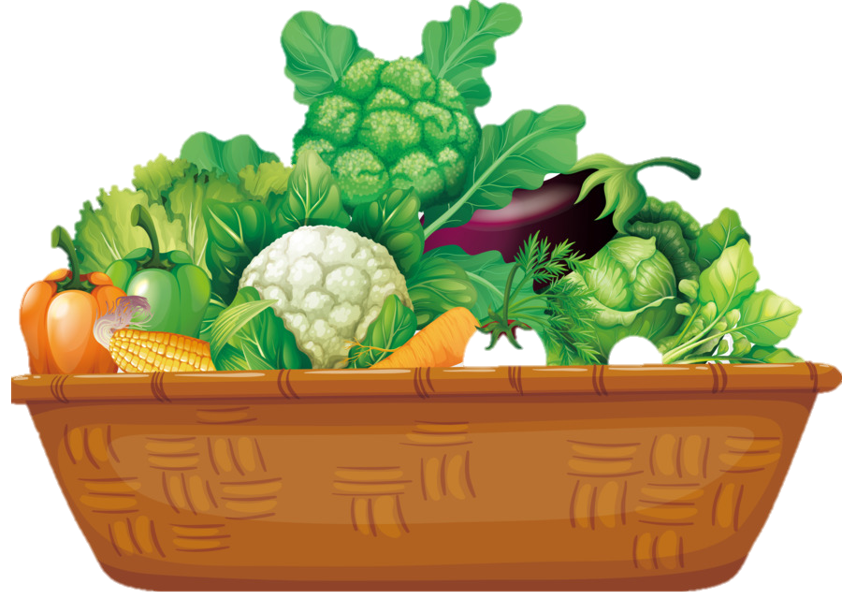 Bài 1. Tính:
2
Chọn dấu “+”, dấu “ –” thích hợp thay cho dấu “?”.
+
?
?
-
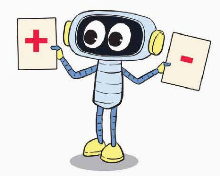 4
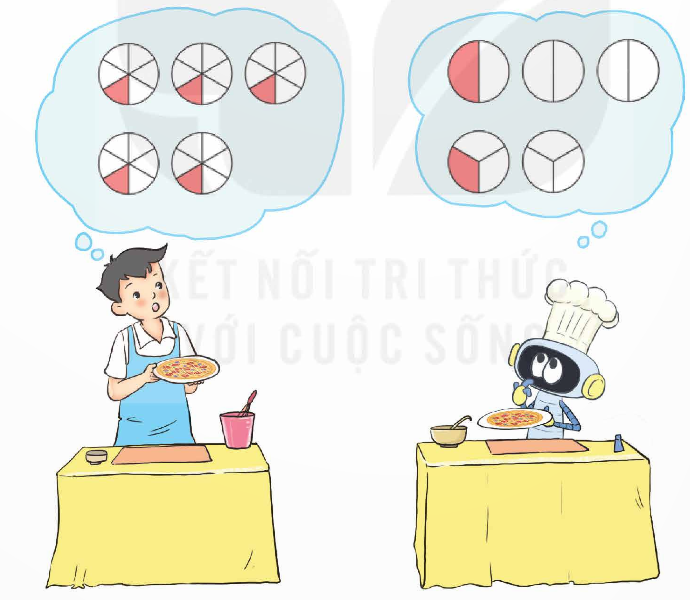 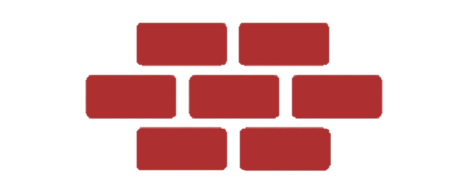 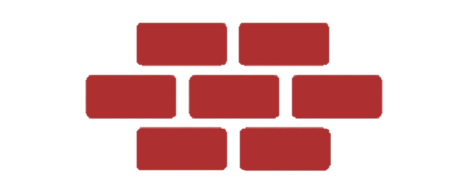 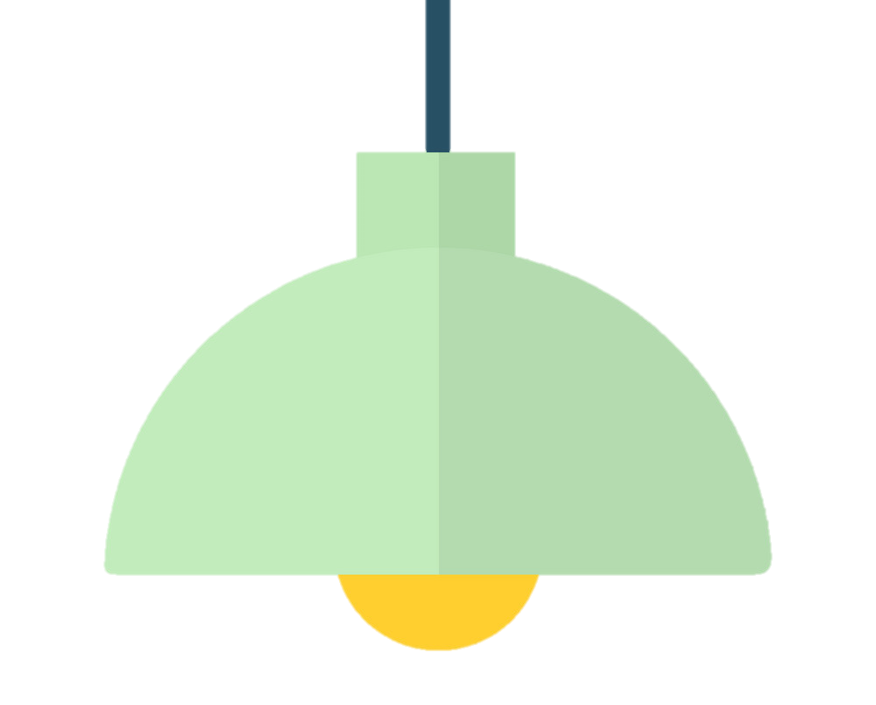 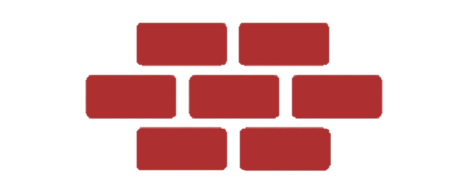 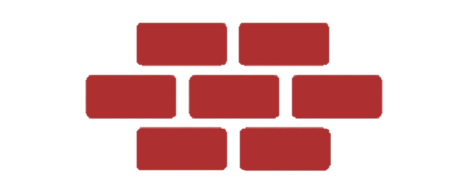 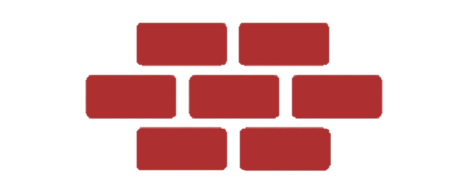 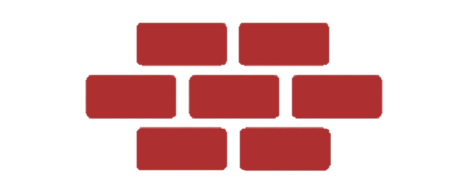 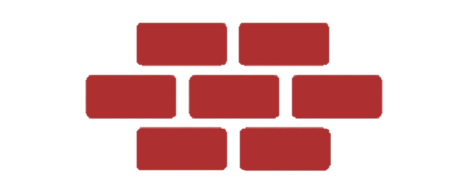 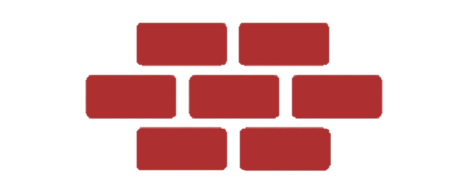 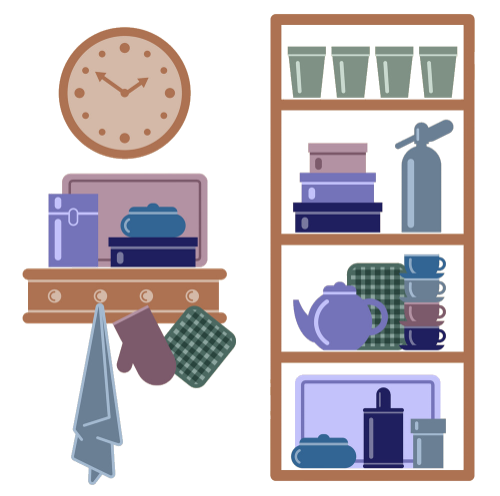 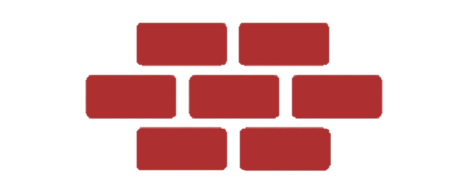 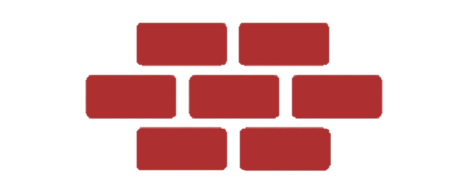 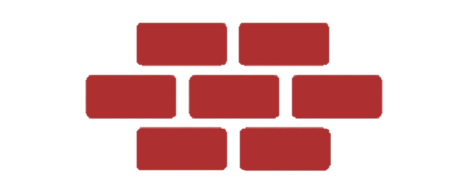 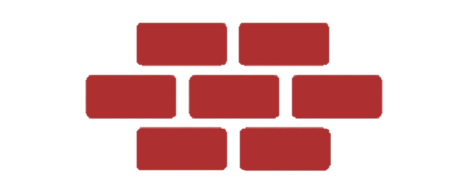 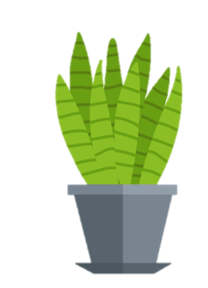 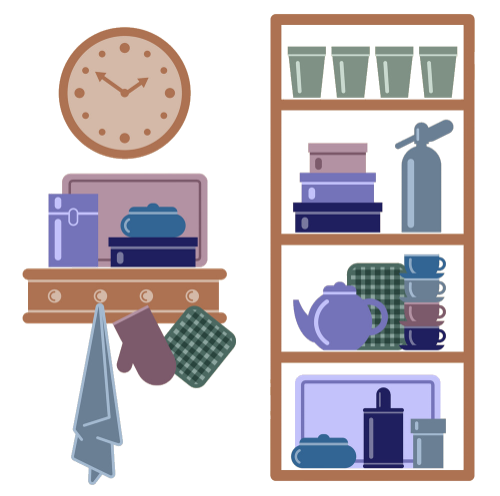 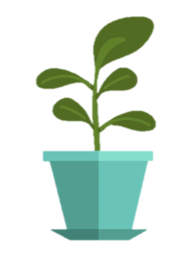 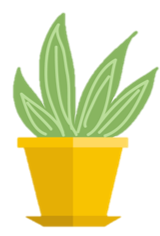 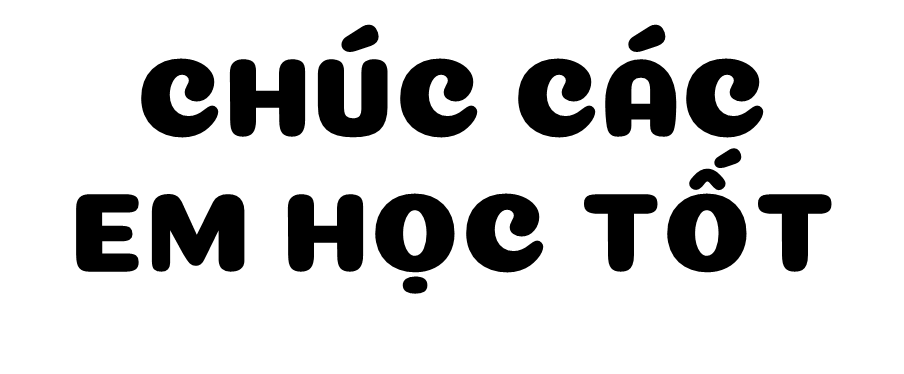 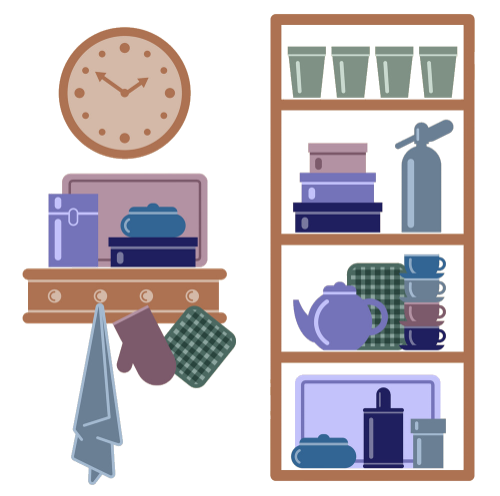 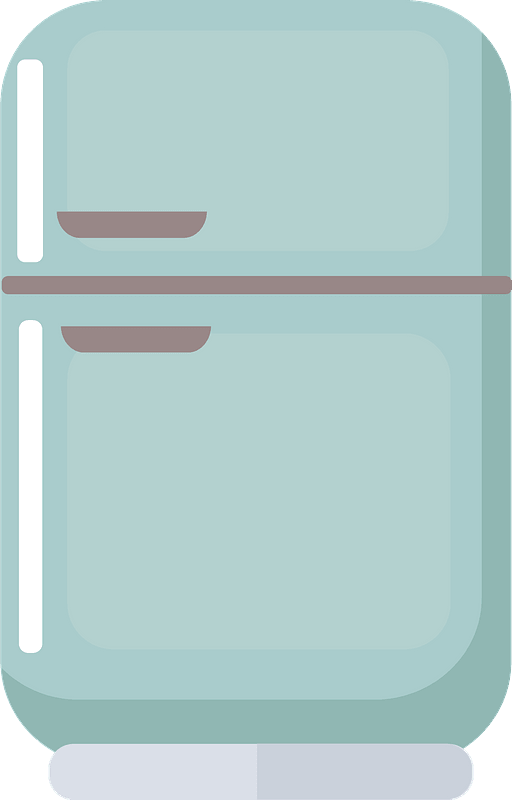 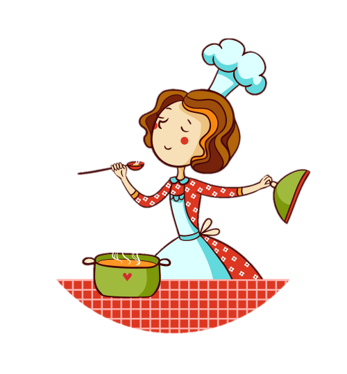 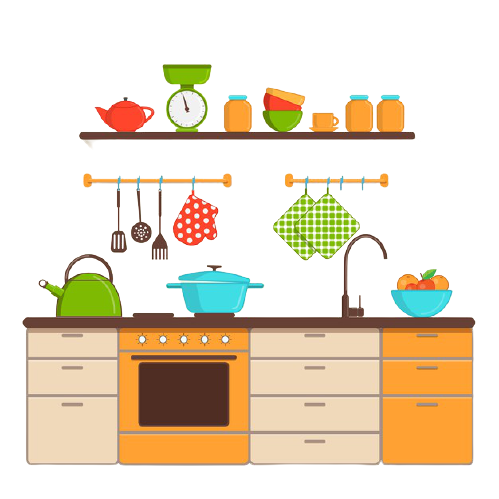 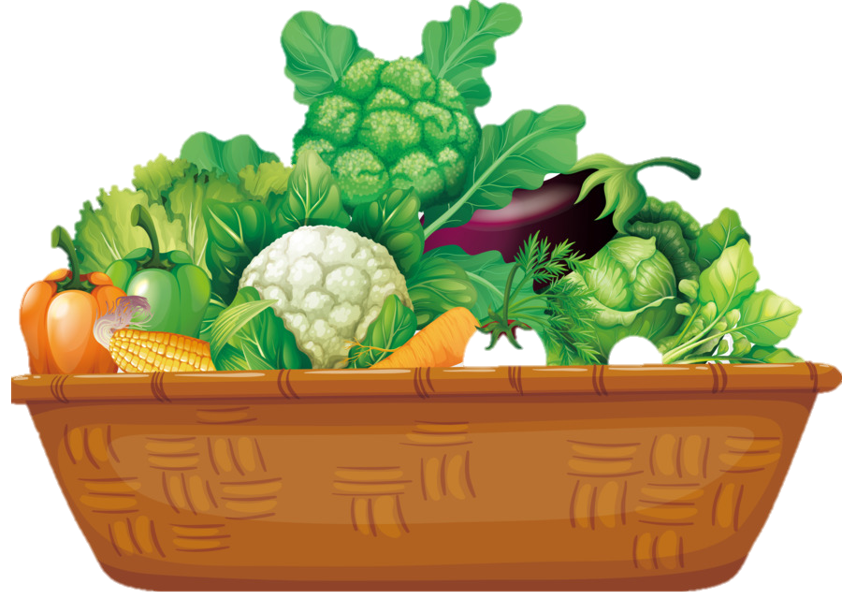